Figure 1 Kaplan–Meier cumulative event curves of (A) major adverse cardiac events in patients with diabetes stratified ...
Eur Heart J, Volume 29, Issue 6, March 2008, Pages 718–725, https://doi.org/10.1093/eurheartj/ehn021
The content of this slide may be subject to copyright: please see the slide notes for details.
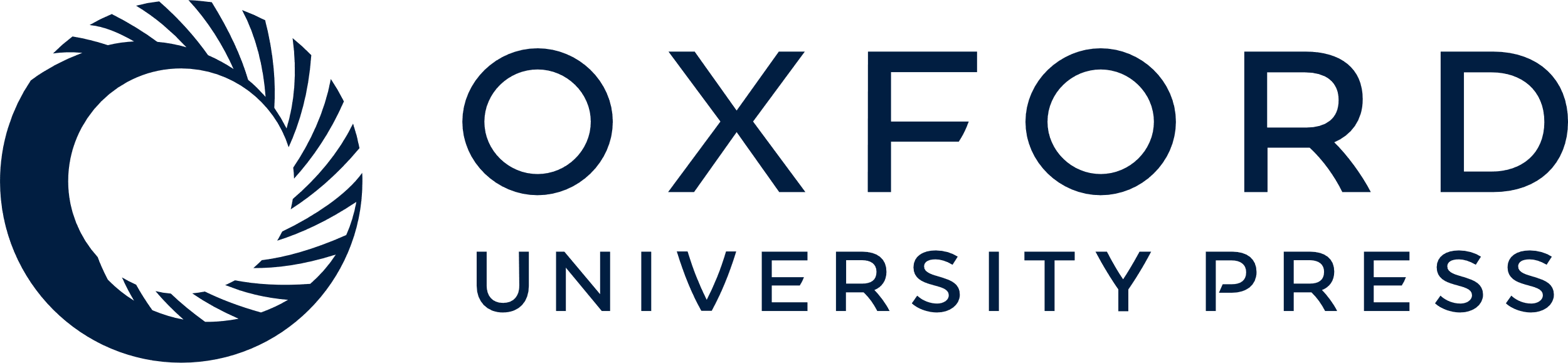 [Speaker Notes: Figure 1 Kaplan–Meier cumulative event curves of (A) major adverse cardiac events in patients with diabetes stratified for stent type and (B) target lesion revascularization in patients with diabetes stratified for stent type.


Unless provided in the caption above, the following copyright applies to the content of this slide: Published on behalf of the European Society of Cardiology. All rights reserved. © The Author 2008. For permissions please email: journals.permissions@oxfordjournals.org]